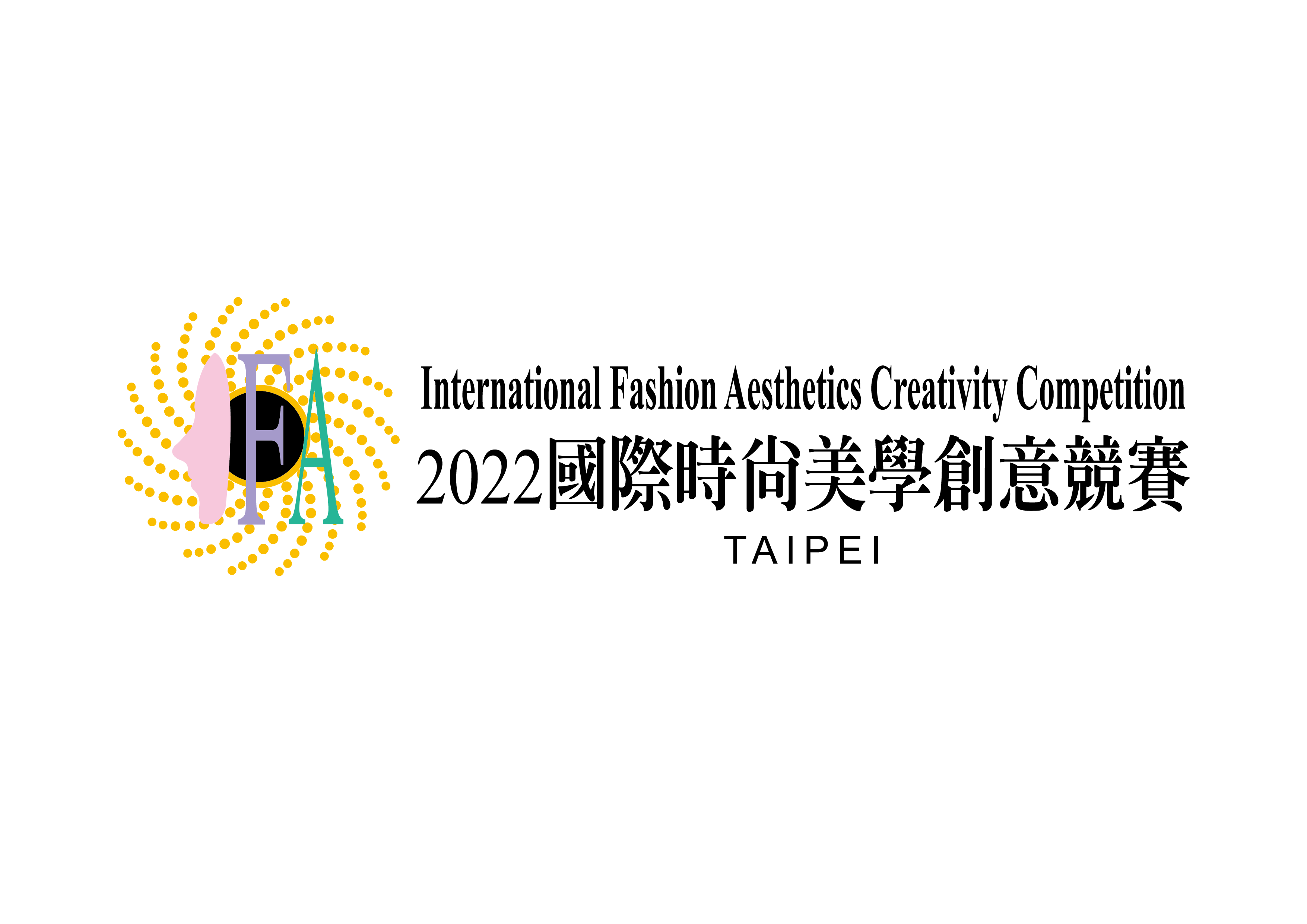 編號
（由主辦單位編輯）
2022國際時尚美學創意競賽
作品海報 尺寸21x29cm

社會組 
A 國際創意彩妝設計（真人/立體） 
請直接於頁面設計編輯，可調整排版美化海報
作品名稱
設計理念
（創新創意理念）
作品介紹
作品照片
需要清晰拍攝作品每個角度，共計5張
建議以乾淨的背景，燈光充足處進行拍攝
No5.
頂部
No4.
背面
No3.
右側
No1. 
正面
No2.
左側
(正上方平行俯拍)
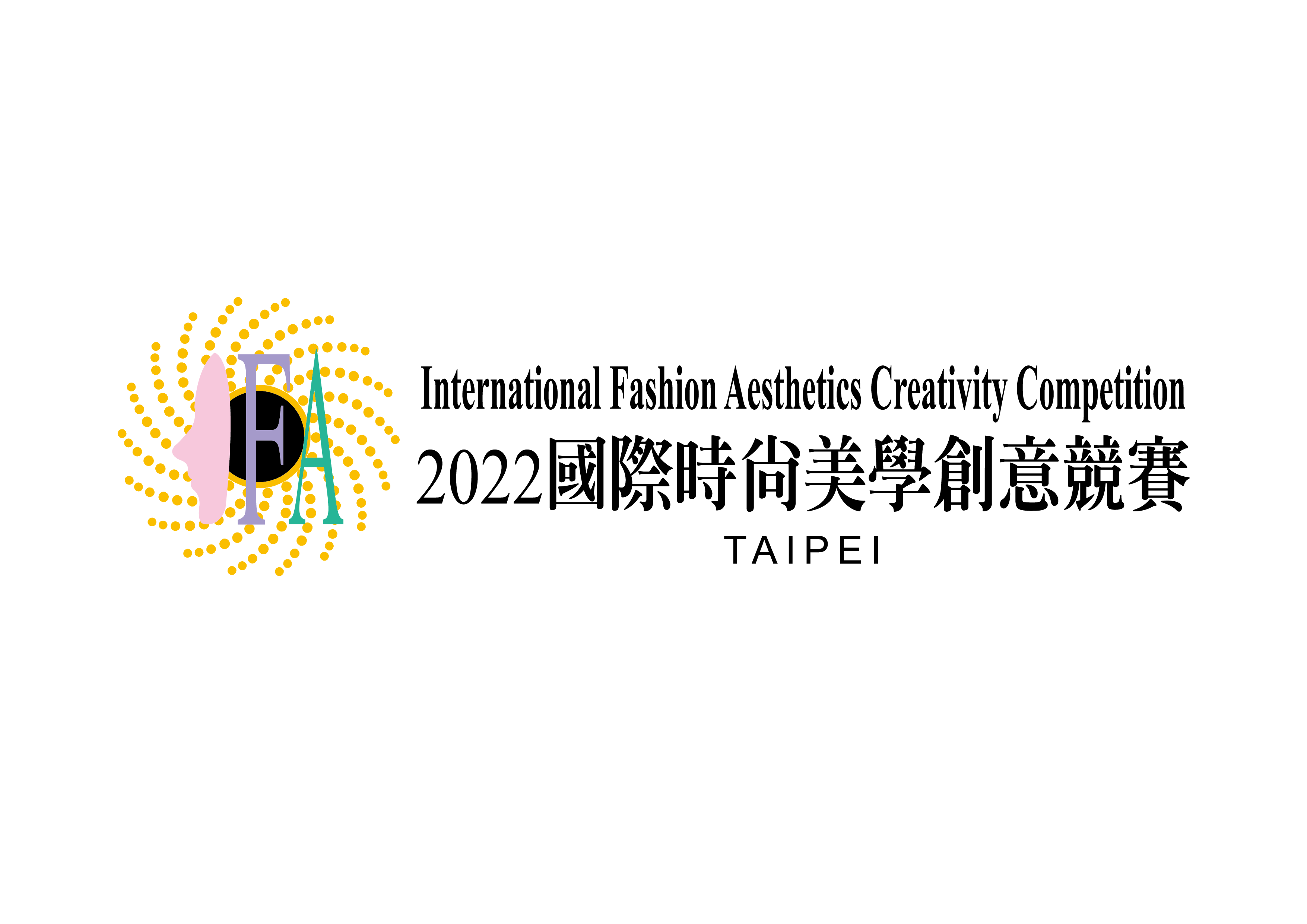 編號
（由主辦單位編輯）
2022國際時尚美學創意競賽
作品海報 尺寸21x29cm

社會組 
Ｂ國際時尚流行髮型設計（真人/立體） 

請直接於頁面設計編輯，可調整排版美化海報
作品名稱
設計理念
（創新創意理念）
作品介紹
作品照片
需要清晰拍攝作品每個角度，共計5張
建議以乾淨的背景，燈光充足處進行拍攝
No5.
頂部
No4.
背面
No3.
右側
No1. 
正面
No2.
左側
(正上方平行俯拍)
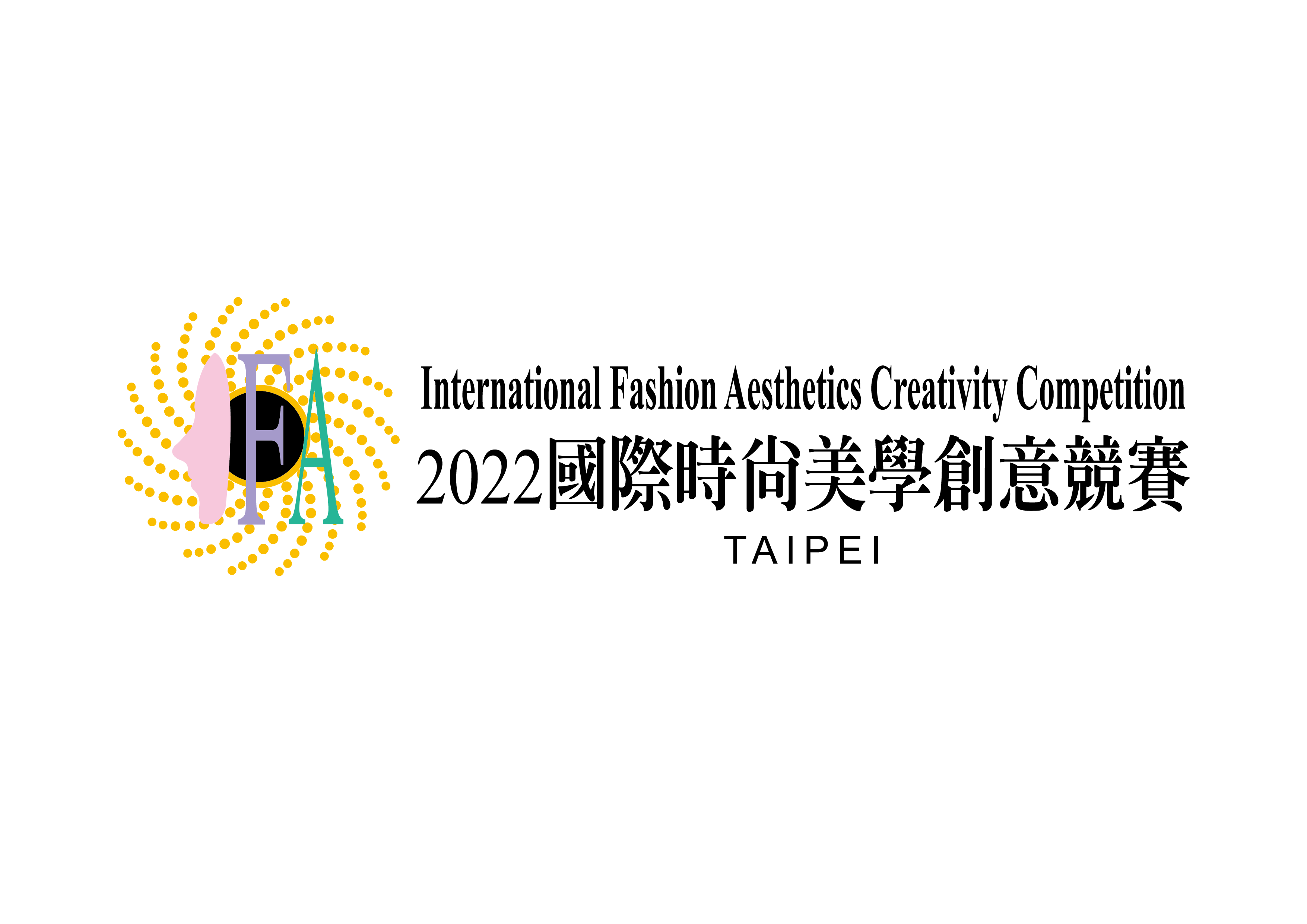 編號
（由主辦單位編輯）
2022國際時尚美學創意競賽
作品海報 尺寸21x29cm

社會組 
Ｃ：國際時尚創作美甲（平面） 
請直接於頁面設計編輯，可調整排版美化海報
作品名稱
設計理念
（創新創意理念）
作品介紹
作品照片
需要清晰拍攝作品每個角度，共計3張
建議以乾淨的背景，燈光充足處進行拍攝
No3.
最佳角度
No2.
最佳角度
No1. 
完全俯拍
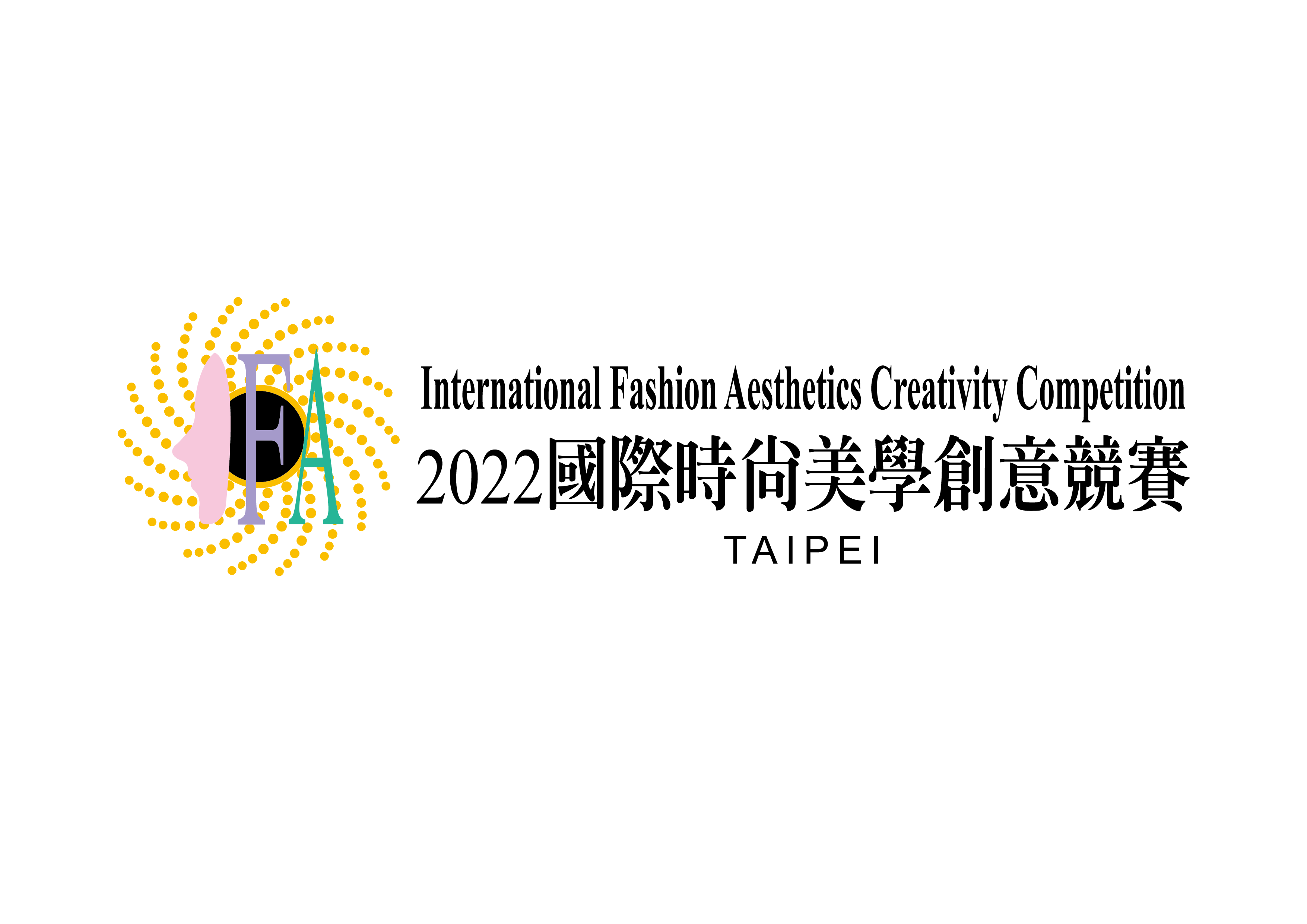 編號
（由主辦單位編輯）
2022國際時尚美學創意競賽
作品海報 尺寸21x29cm

社會組 
Ｄ：國際創意飾品設計（平面） 
請直接於頁面設計編輯，可調整排版美化海報
作品名稱
設計理念
（創新創意理念）
作品介紹
作品照片
需要清晰拍攝作品每個角度，共計3張
建議以乾淨的背景，燈光充足處進行拍攝
No3.
最佳角度
No2.
最佳角度
No1. 
完全俯拍
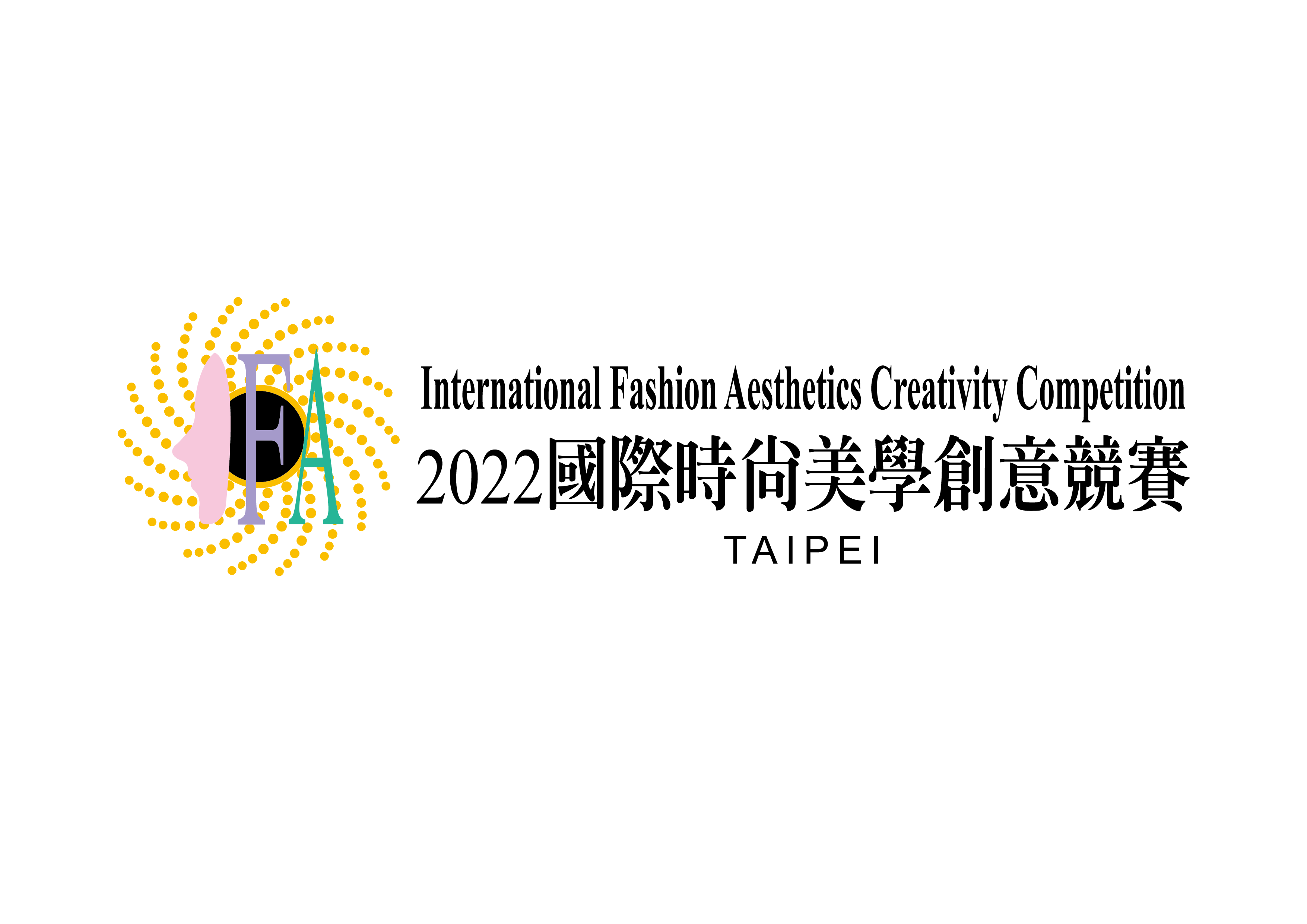 編號
（由主辦單位編輯）
2022國際時尚美學創意競賽
作品海報 尺寸21x29cm

社會組 
E.國際時尚服裝設計（真人/立體）
請直接於頁面設計編輯，可調整排版美化海報
作品名稱
設計理念
（創新創意理念）
作品介紹
作品照片
需要清晰拍攝作品每個角度，共計5張
建議以乾淨的背景，燈光充足處進行拍攝
No5.
頂部
No4.
背面
No3.
右側
No1. 
正面
No2.
左側
(正上方平行俯拍)
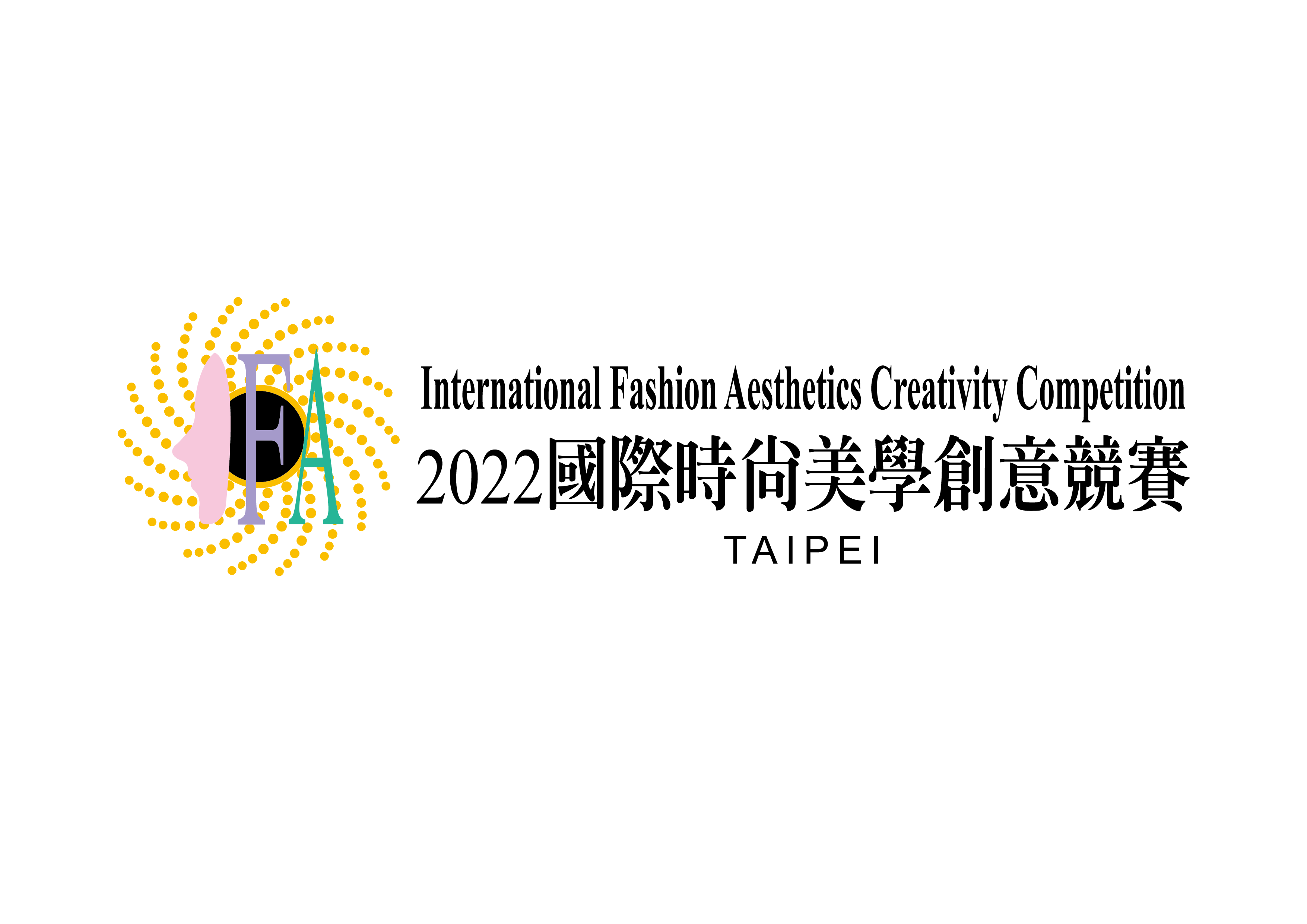 編號
（由主辦單位編輯）
2022國際時尚美學創意競賽
作品海報 尺寸21x29cm

社會組 
Ｆ.國際整體造型創作（真人/立體）
請直接於頁面設計編輯，可調整排版美化海報
作品名稱
設計理念
（創新創意理念）
作品介紹
作品照片
需要清晰拍攝作品每個角度，共計5張
建議以乾淨的背景，燈光充足處進行拍攝
No5.
頂部
No4.
背面
No3.
右側
No1. 
正面
No2.
左側
(正上方平行俯拍)
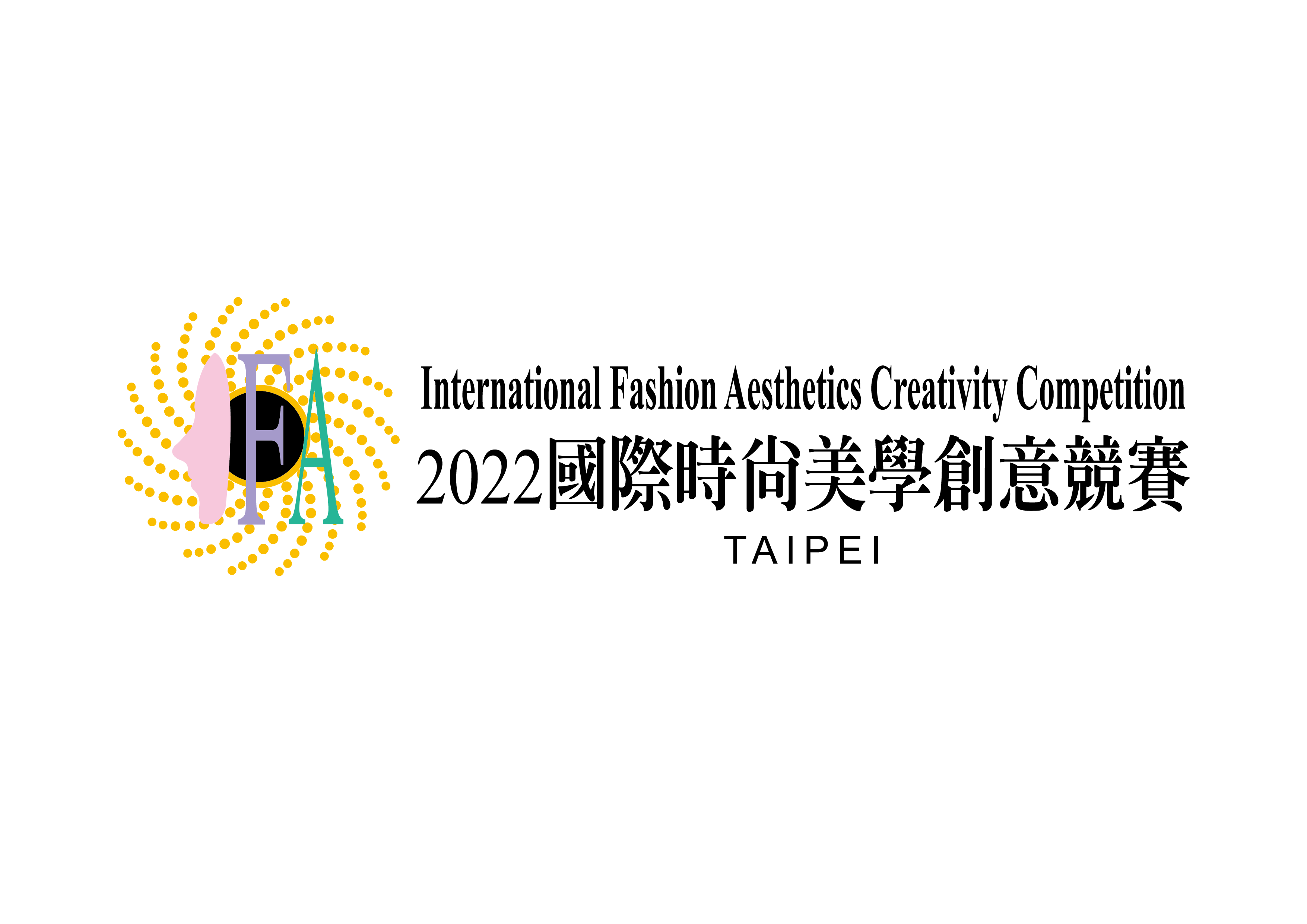 編號
（由主辦單位編輯）
2022國際時尚美學創意競賽
作品海報 尺寸21x29cm

社會組 
Ｇ.國際特效化妝（真人/立體）
請直接於頁面設計編輯，可調整排版美化海報
作品名稱
設計理念
（創新創意理念）
作品介紹
作品照片
需要清晰拍攝作品每個角度，共計5張
建議以乾淨的背景，燈光充足處進行拍攝
No5.
頂部
No4.
背面
No3.
右側
No1. 
正面
No2.
左側
(正上方平行俯拍)
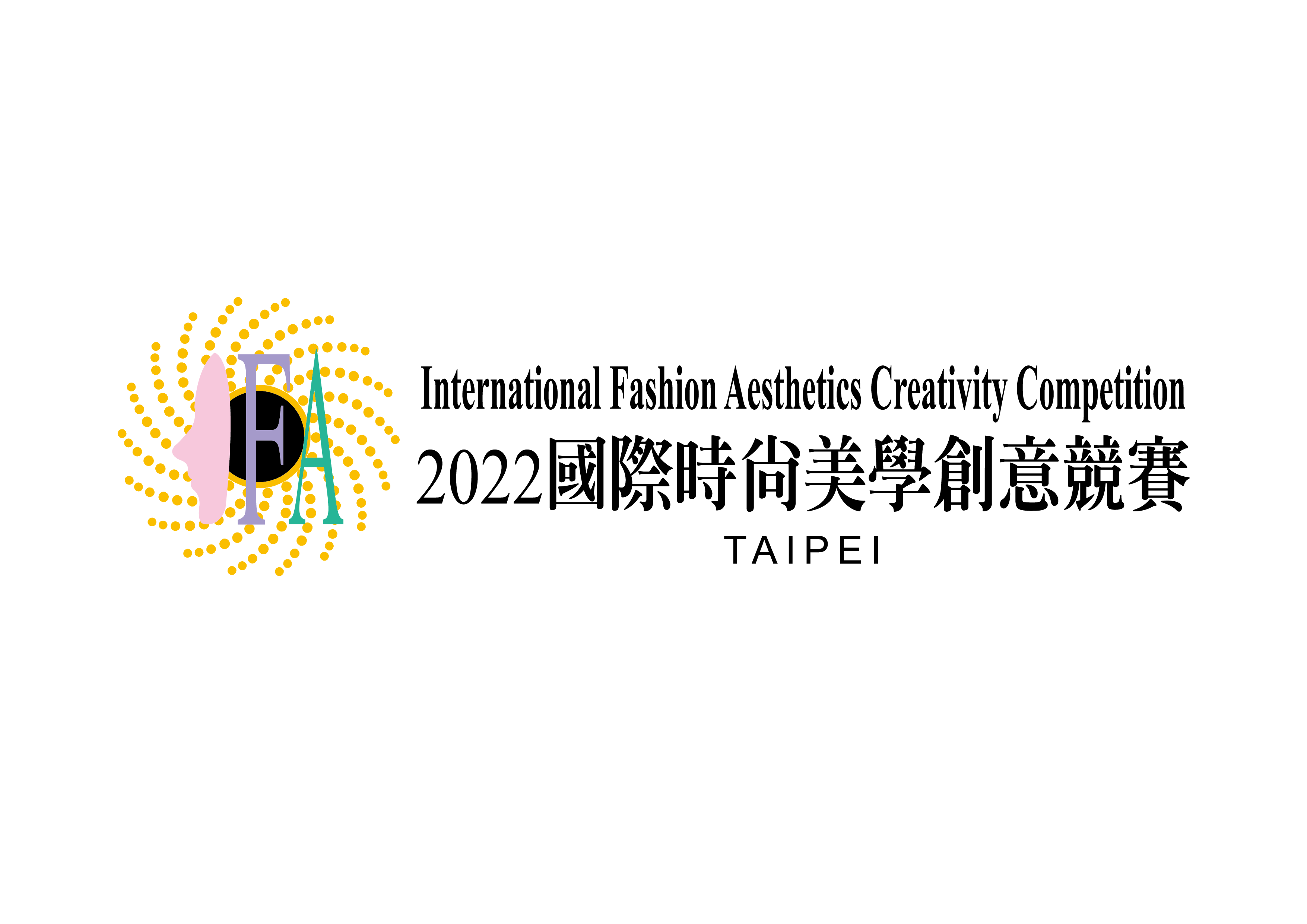 編號
（由主辦單位編輯）
2022國際時尚美學創意競賽
作品海報 尺寸21x29cm
大專.院校組 
H.國際新穎化妝品配方調製設計
請直接於頁面設計編輯，可調整排版美化海報
參賽作品名稱：（中文和英文）
作品介紹：
使用方式及注意事項：
劑型設計及開發理念描述：
原料特色及功效描述：
作品配方表：
其他補充說明及文件資料：